CHAPTER ONE :  Fits and Tolerances
1
CHAPTER ONE
 Fits and Tolerances
CHAPTER ONE :  Fits and Tolerances
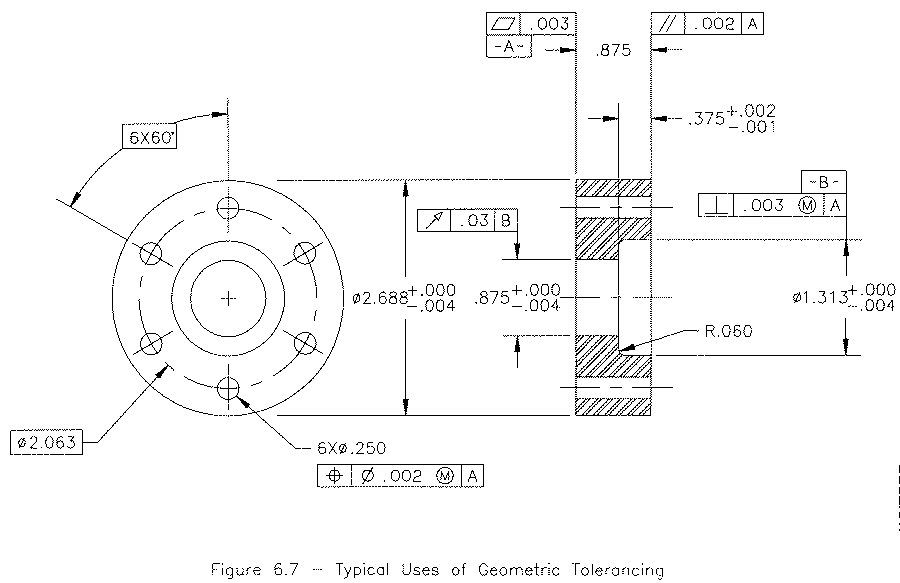 [Speaker Notes: http://www.aps.anl.gov/APS_Engineering_Support_Division/Design_and_Drafting/DDStandards/fig6_7.gif]
CHAPTER ONE :  Fits and Tolerances
Why tolerances and fits are required?
Due to the inevitable inaccuracy of manufacturing methods, a part
cannot be made precisely to a given dimension, the difference between maximum and minimum limits of size of a part is the tolerance. 

Tolerance is the total amount that a specific dimension is permitted to vary. 

There is no such thing as an "exact size". Tolerance is key to interchangeable parts.

When two parts are to be assembled, the relation resulting from the difference between their sizes before assembly is called a fit.
CHAPTER ONE :  Fits and Tolerances
Examples of Interchangeable Manufacture
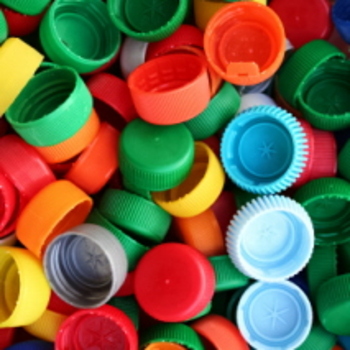 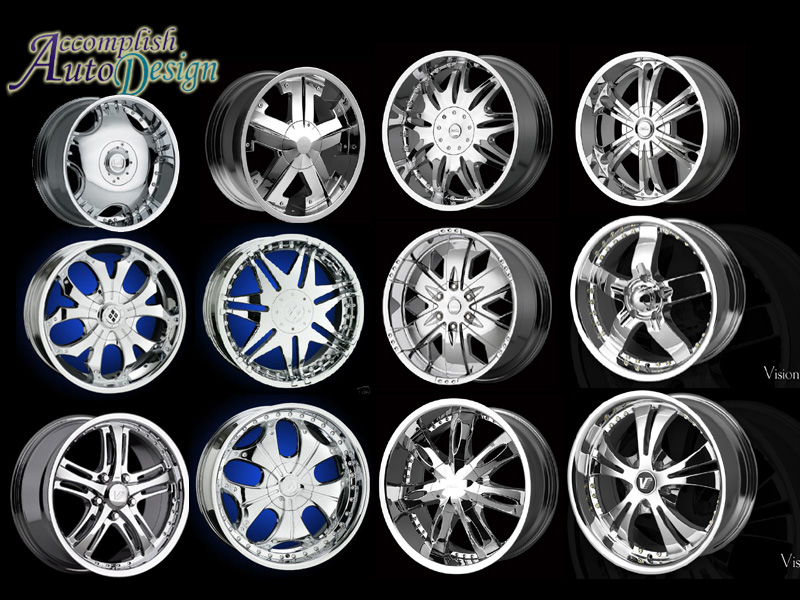 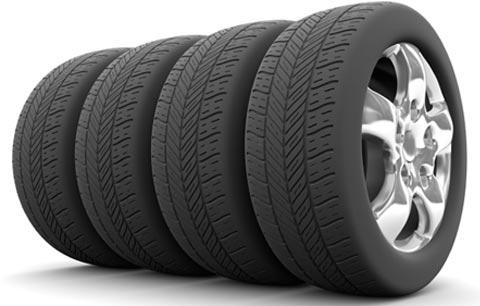 Bottle caps
Rims
Tires
CHAPTER ONE :  Fits and Tolerances
Advantages For Interchangeable Manufacture
Replacement: One such part can freely replace another, without any custom fitting (such as filling). 
Easy to Assembly: This interchangeability allows easy assembly of new devices
Repairing: Easier repair of existing devices.
Minimizing time and cost: Minimizing both the time and skill required of the person doing the assembly or repair.
Rapid Manufacturing: Machine tool enables the components to be manufactured more rapidly
CHAPTER ONE :  Fits and Tolerances
How to decide tolerance?
Functional requirements of mating parts
Cost of production
Available manufacturing process

Choose as coarse tolerance as possible without compromising functional requirements.
Proper balance between cost and quality of parts.
CHAPTER ONE :  Fits and Tolerances
1.1 Dimensional Tolerances 
Some of the dimensional tolerances terms are defined as follows:
1. Dimension (A dimension is "a numerical value expressed in appropriate units of measure and indicated on a drawing and in other documents along with lines, symbols, and notes to define the size or geometric characteristic, or both, of a part or part feature")
2. Size (It is a number expressed in a particular unit in the measurement of length)
3. Basic size (the theoretical size used as a starting point for the application of tolerances)
4. Actual size (of a part) (the measured size of the finished part after machining)
5. Design size (The ideal size for each component (shaft and hole) based upon a selected fit)
CHAPTER ONE :  Fits and Tolerances
6. Limits of size (the maximum and minimum sizes shown by the tolerance dimension)
7. Maximum limit of size (Is the maximum size permitted for the part)
8. Minimum limit of size (it is the minimum size permitted for the part limit of size)
9. Maximum material limit (condition) (is the condition of a part when it contains the most amount of material. The MMC of an external feature (such as a shaft) is the upper limit. The MMC of an internal feature(such as a hole) is the lower limit)
10. Minimum material limit (condition) (is the condition of a part when it contains the least amount of material possible. The LMC of an external feature is the lower limit of the part. The LMC of an internal feature is the upper limit of the part.)
11. Tolerance (Tolerance is the difference  between maximum limit of size and minimum limit of size)
[Speaker Notes: http://homepages.cae.wisc.edu/~me232/tolerance_info/limits_fits.pdf (design size VS basic size)]
CHAPTER ONE :  Fits and Tolerances
12. Zero line (Basic size) (it represents the basic size)
13. Upper deviation (It is the algebraic difference between minimum limit of size and its corresponding basic size)
14. Lower deviation (It is the algebraic difference between minimum limit of size and its corresponding basic size)
15. Tolerance zone (a region representing the difference between the upper and the lower limits)
16. Unilateral tolerance (In this method of presenting the limits, variation is allowed only on one side of the zero line)
17. Bilateral tolerance (Here the limits variation is allowed on either sides of the zero line)
18. Shaft (it refers to any external feature of a part, including any non cylindrical features as well)
19. Hole (the term used for any internal feature of a part including any non cylindrical as well)
Examples of holes and shafts
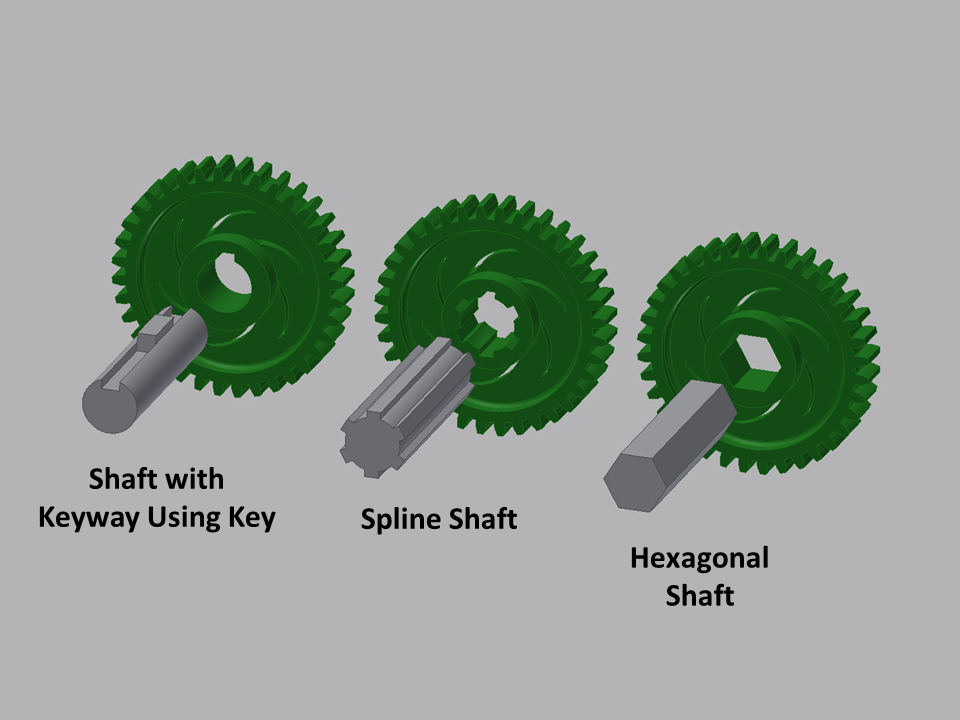 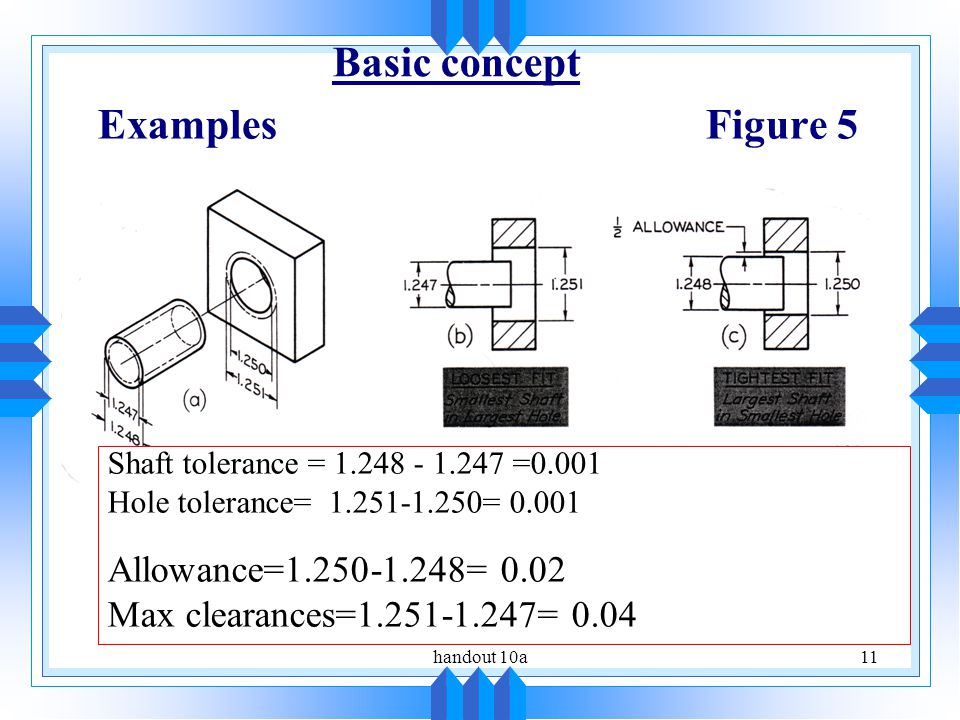 [Speaker Notes: http://images.slideplayer.com/15/4644820/slides/slide_11.jpg
http://curriculum.vexrobotics.com/sites/default/files/8.2.1%20Shafts.png]
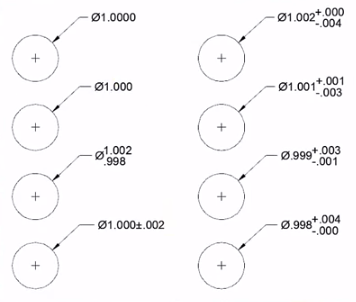 Video link to understand tolerances:
https://www.youtube.com/watch?v=KiXHABfRHfQ
[Speaker Notes: https://www.youtube.com/watch?v=KiXHABfRHfQ]
Basic size
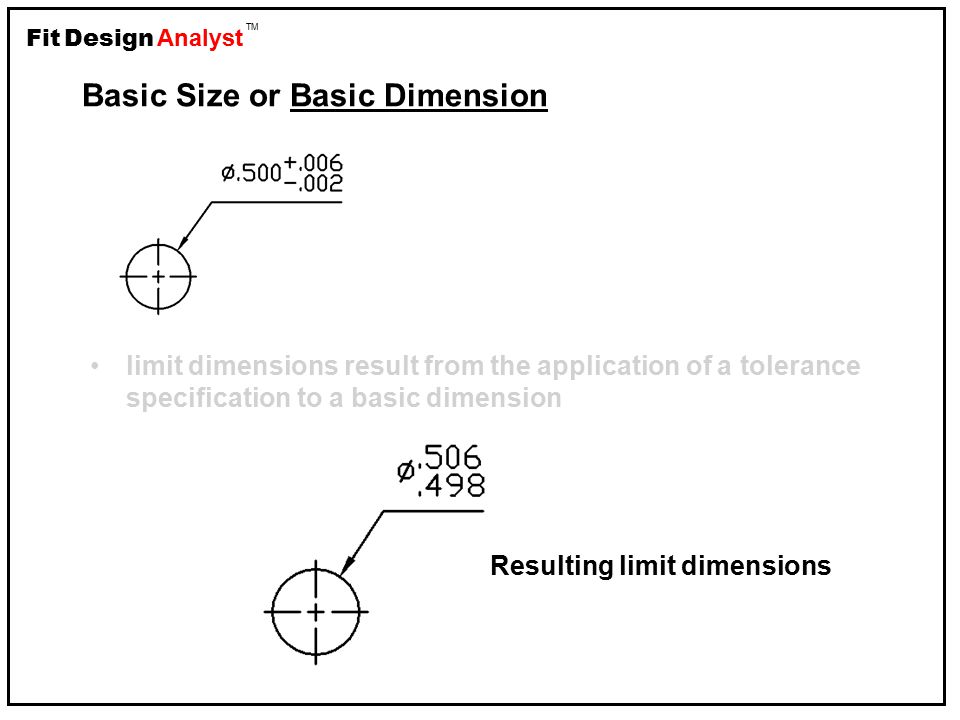 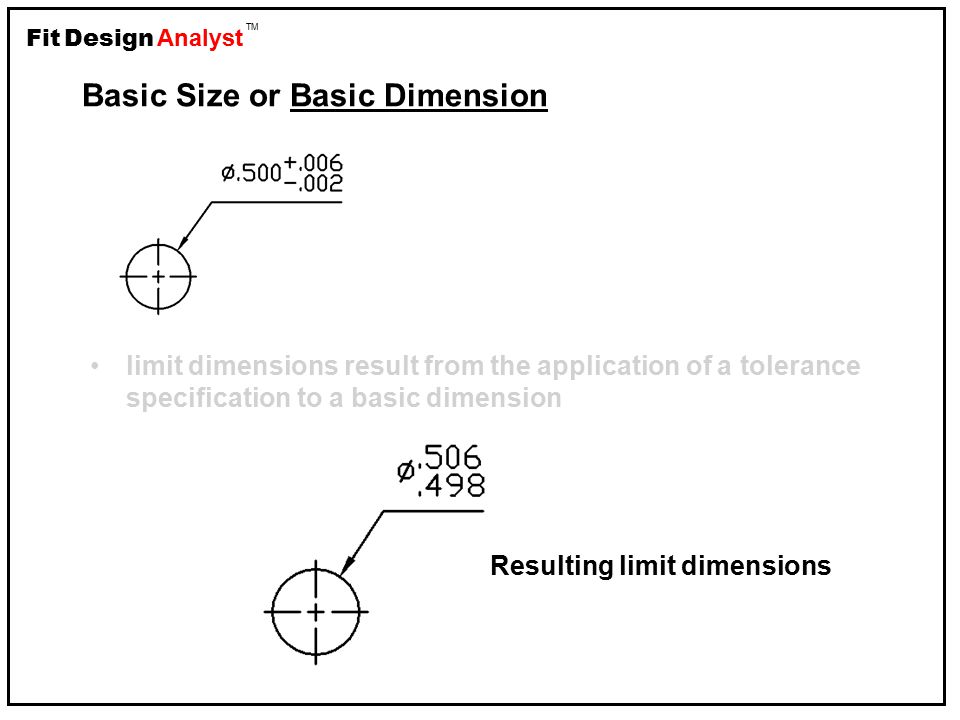 Tolerance
[Speaker Notes: http://images.slideplayer.com/15/4644967/slides/slide_33.jpg]
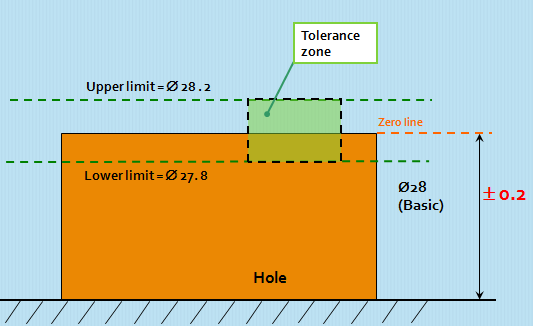 Unilateral tolerance
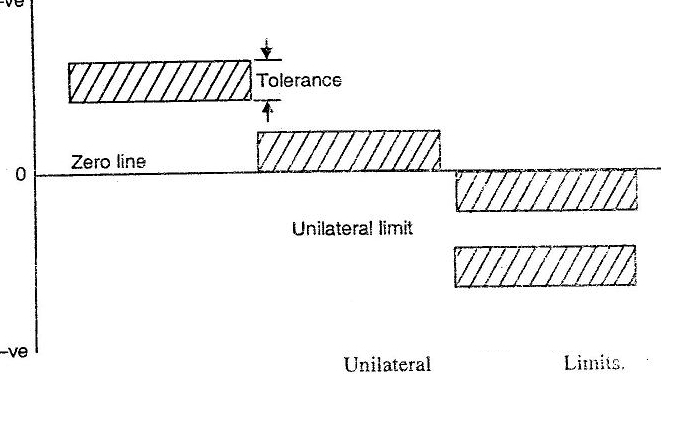 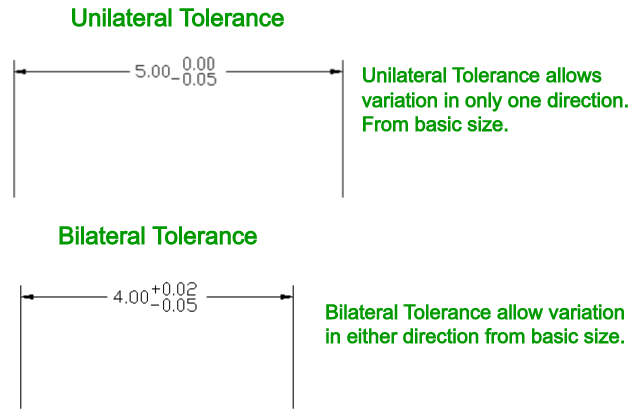 Bilateral tolerance
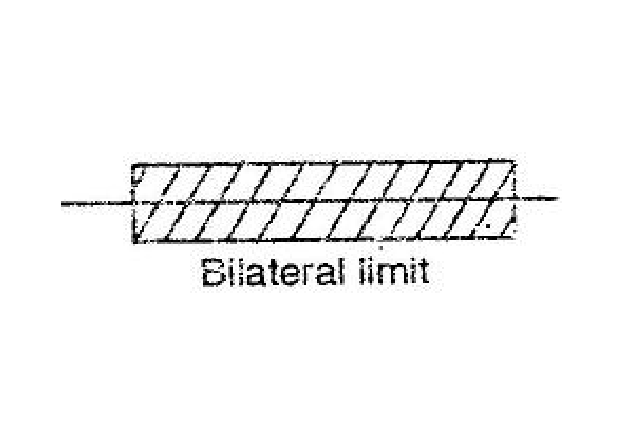 Zero line
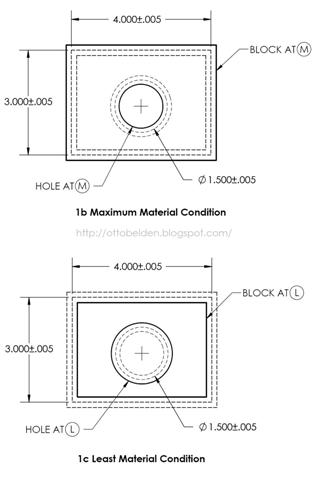 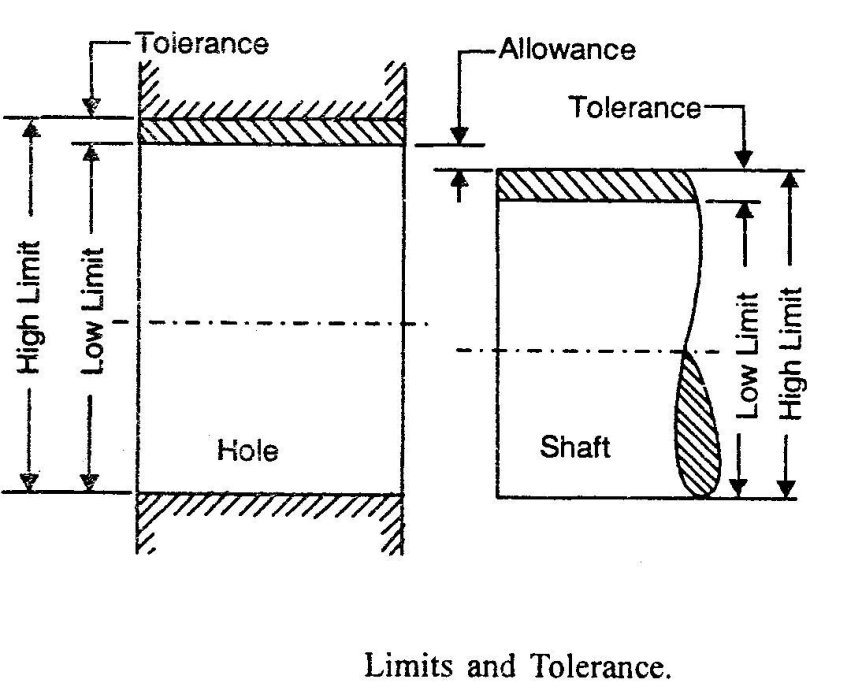 Calculate the maximum and minimum possible dimension for A
+0.1
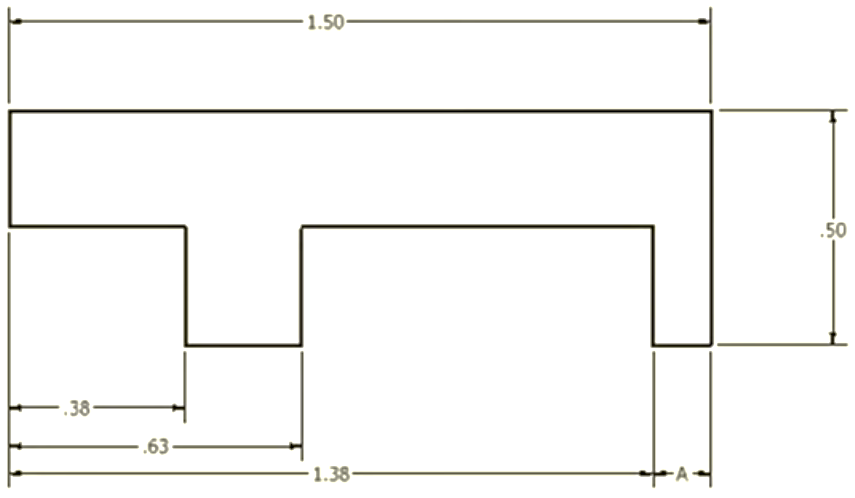 -0.1
+0.1
-0.1
CHAPTER ONE :  Fits and Tolerances
20. Basic shaft (the shaft chosen as a basis for the shaft basis system of fit)


21. Basic hole (the hole chosen as a basis for the hole basis system of fit)


22. Fit (Fit is the relationship that exists between two mating parts, a hole and shaft with respect to their dimensional difference )
23. Basic size of a fit (common value of the basic size of the two parts of a fit)
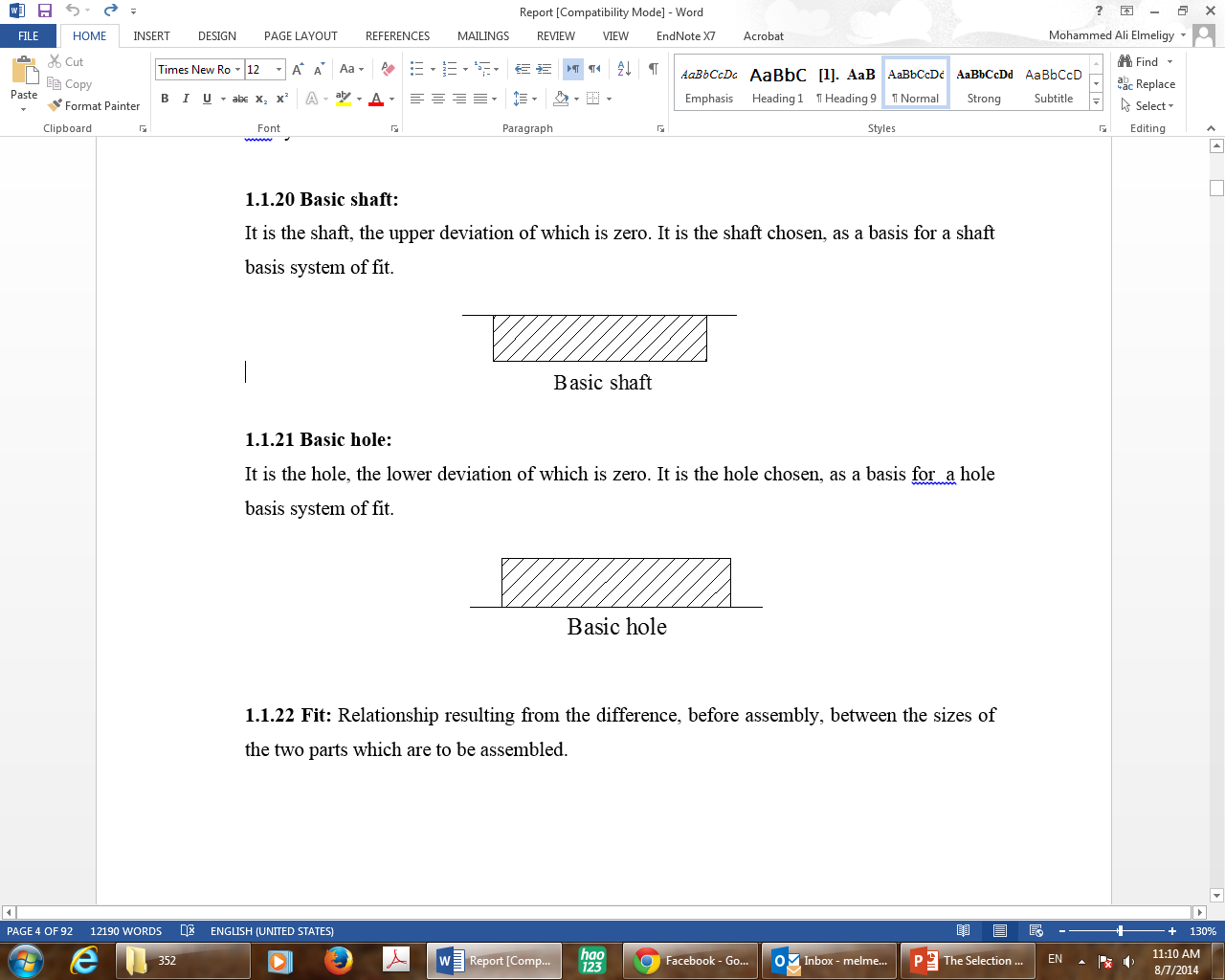 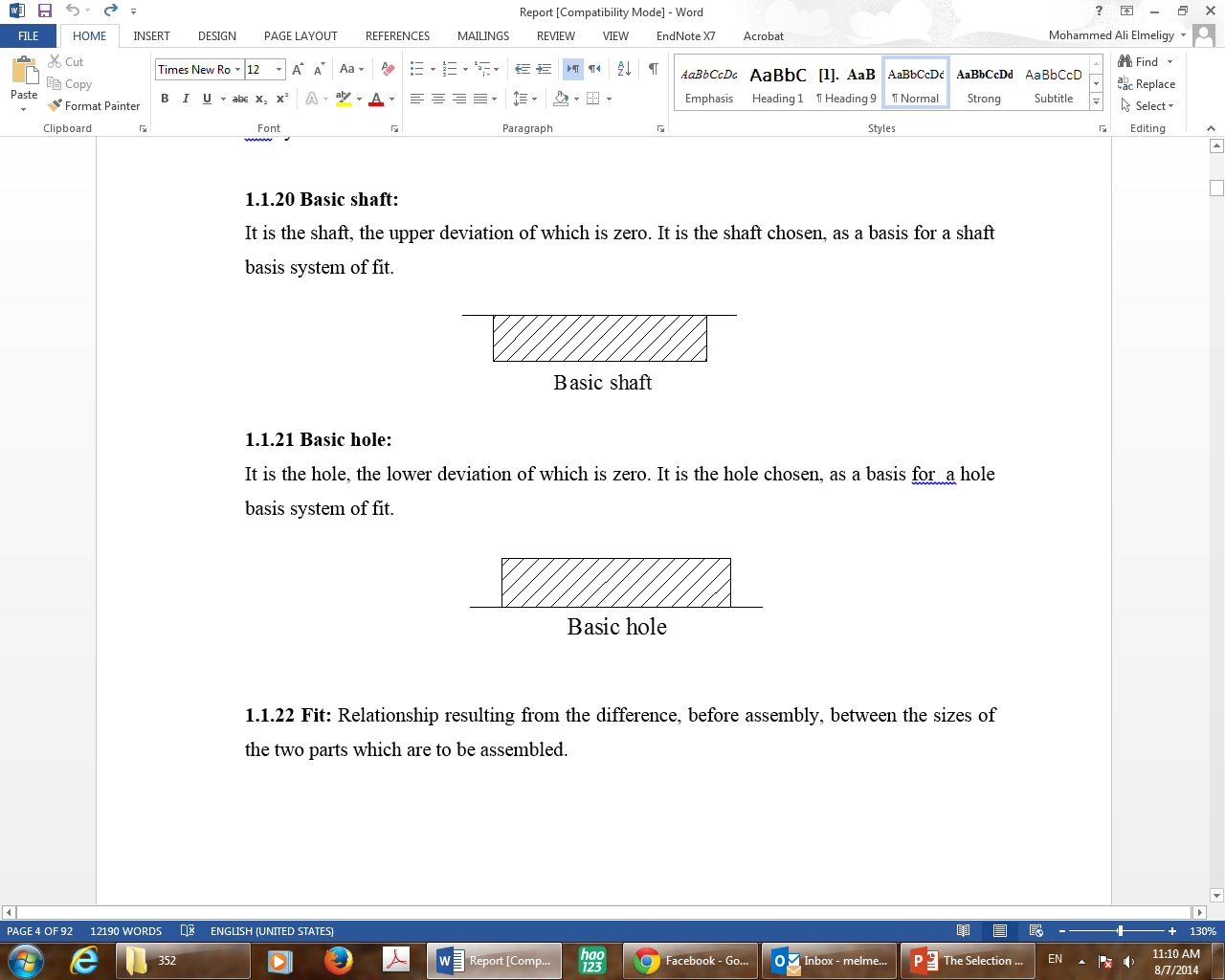 CHAPTER ONE :  Fits and Tolerances
Tolerance Zone of Shaft
Tolerance Zone of Hole
Shaft
Hole
Hole
Shaft
24. Clearance fit


25. Interference fit


26. Transition fit
Clearance fit
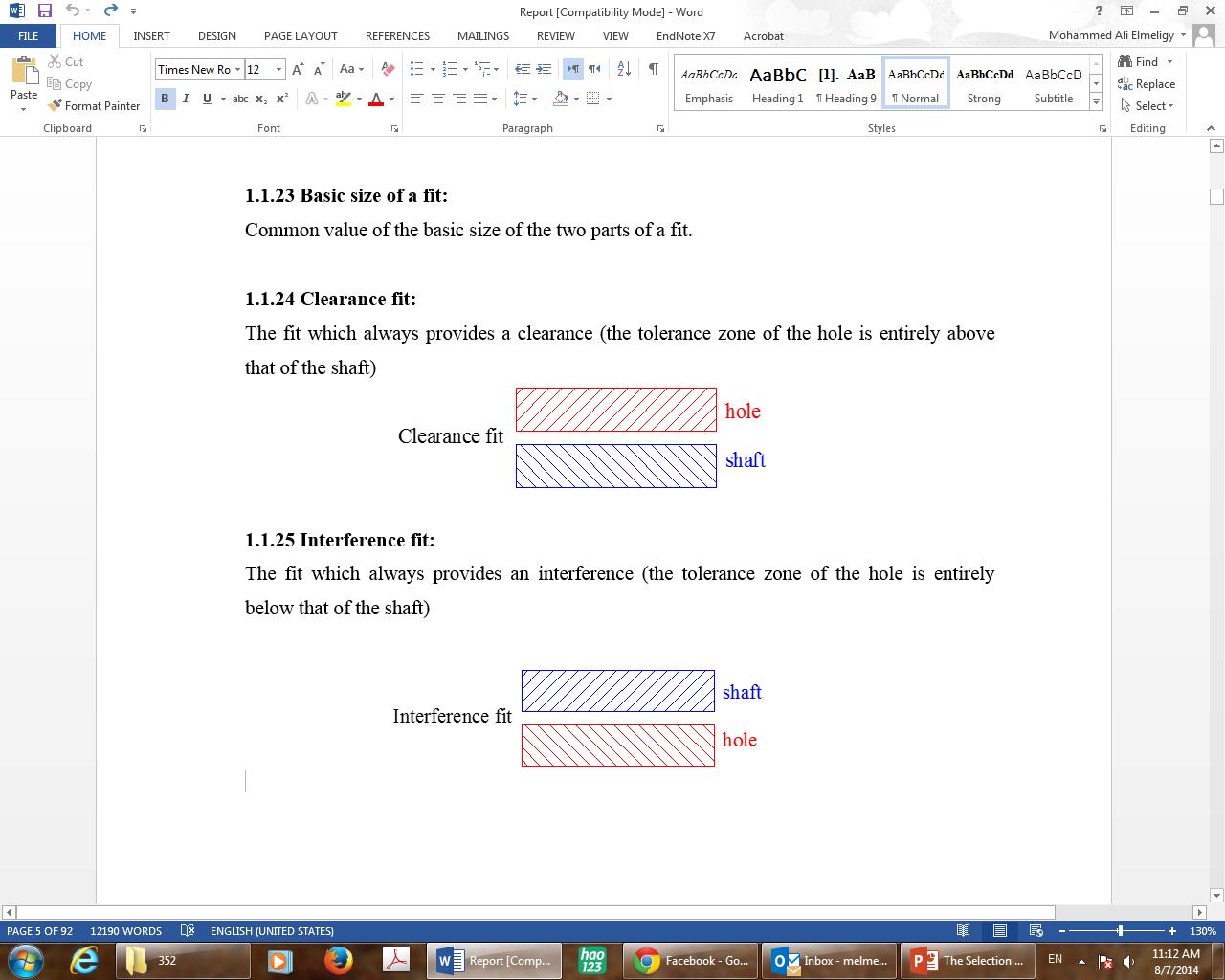 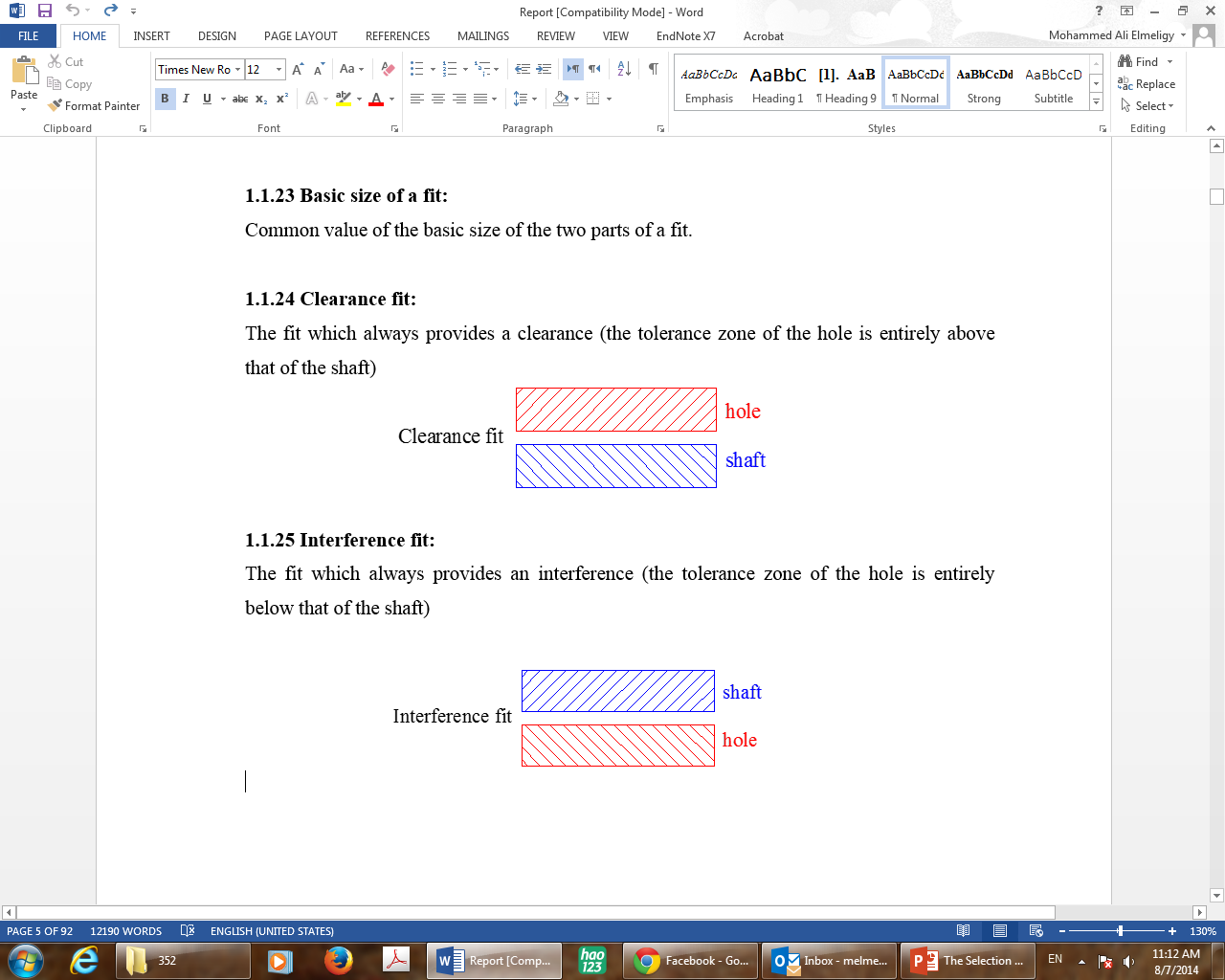 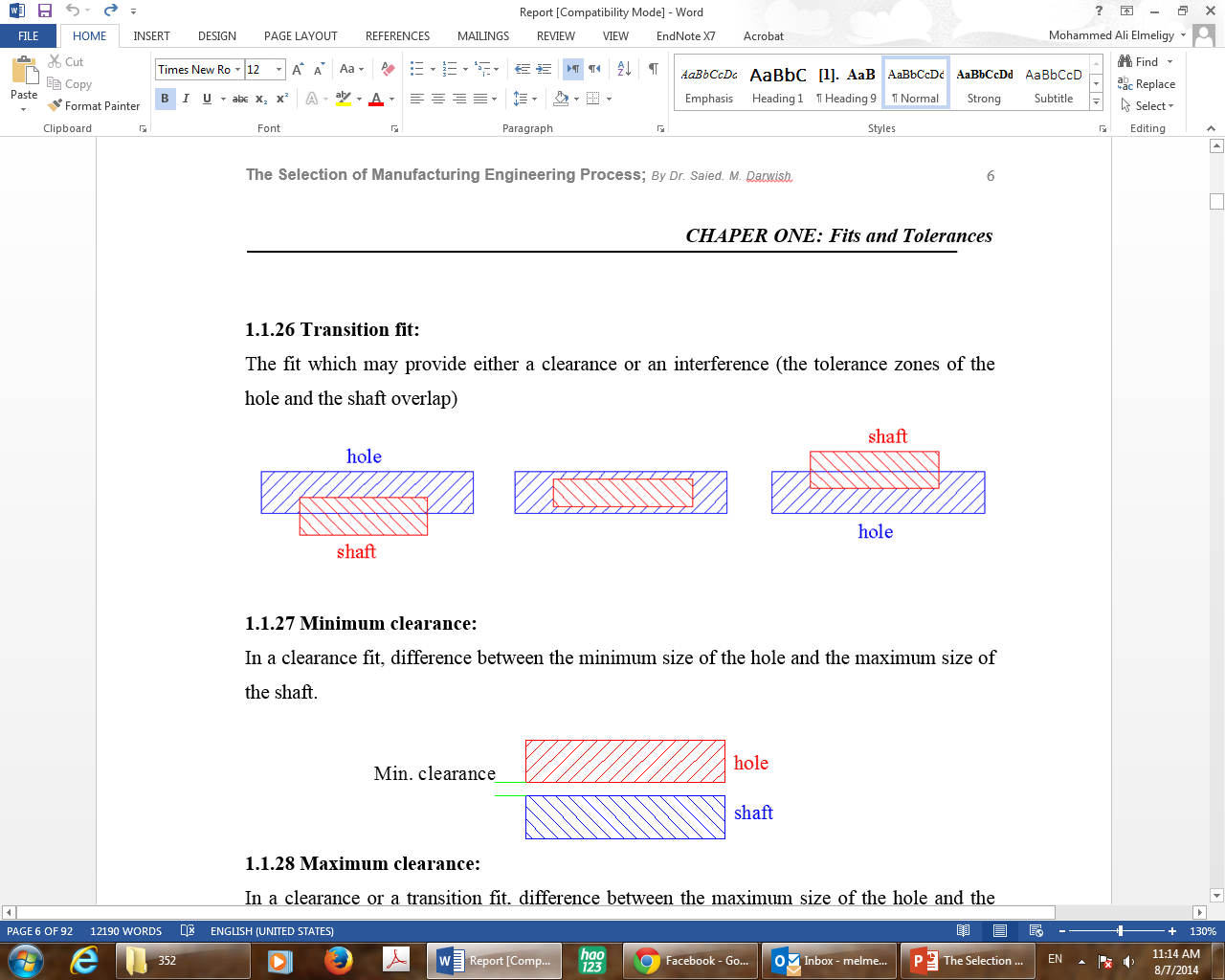 CHAPTER ONE :  Fits and Tolerances
27. Minimum clearance


28. Maximum clearance


29. Minimum interference
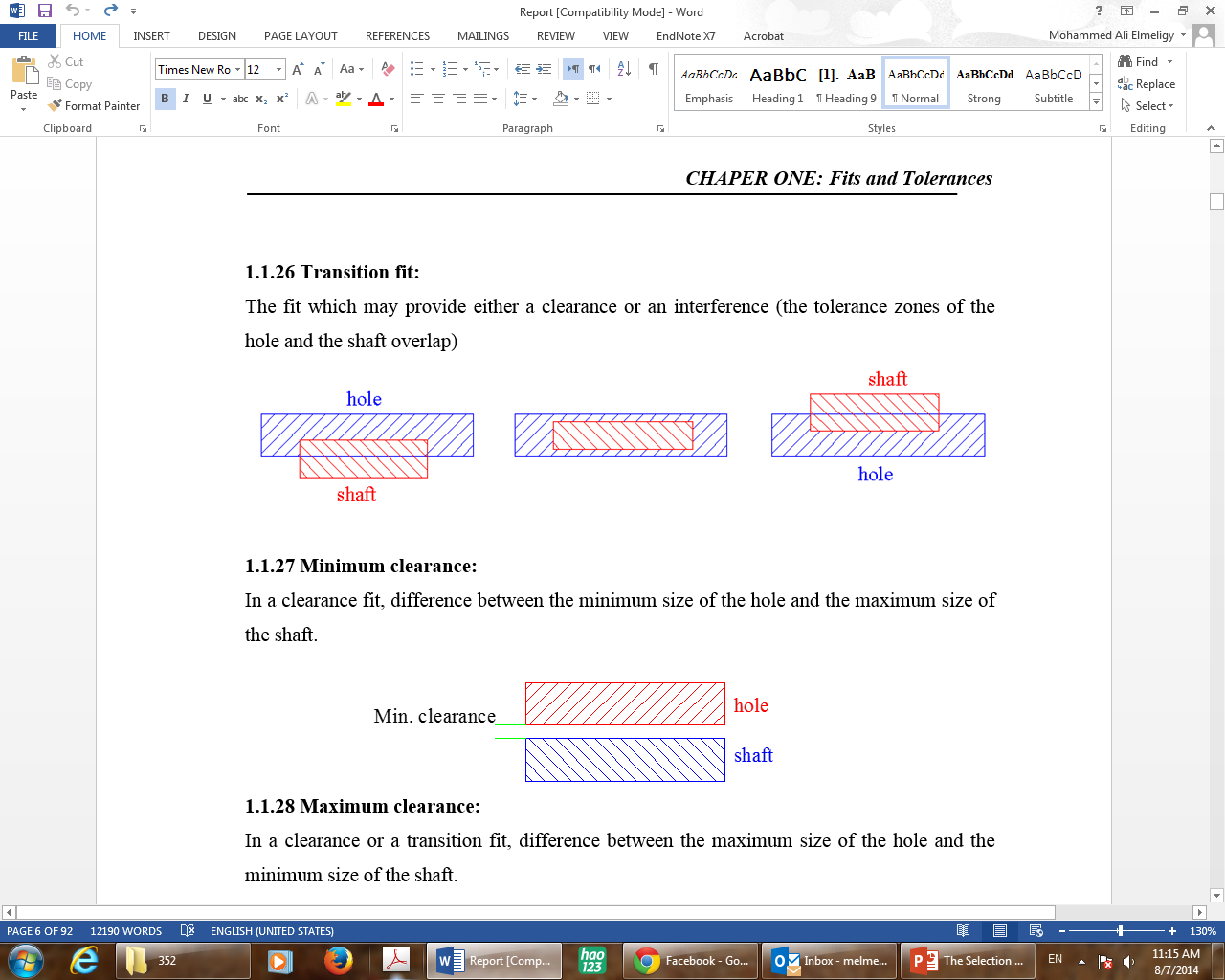 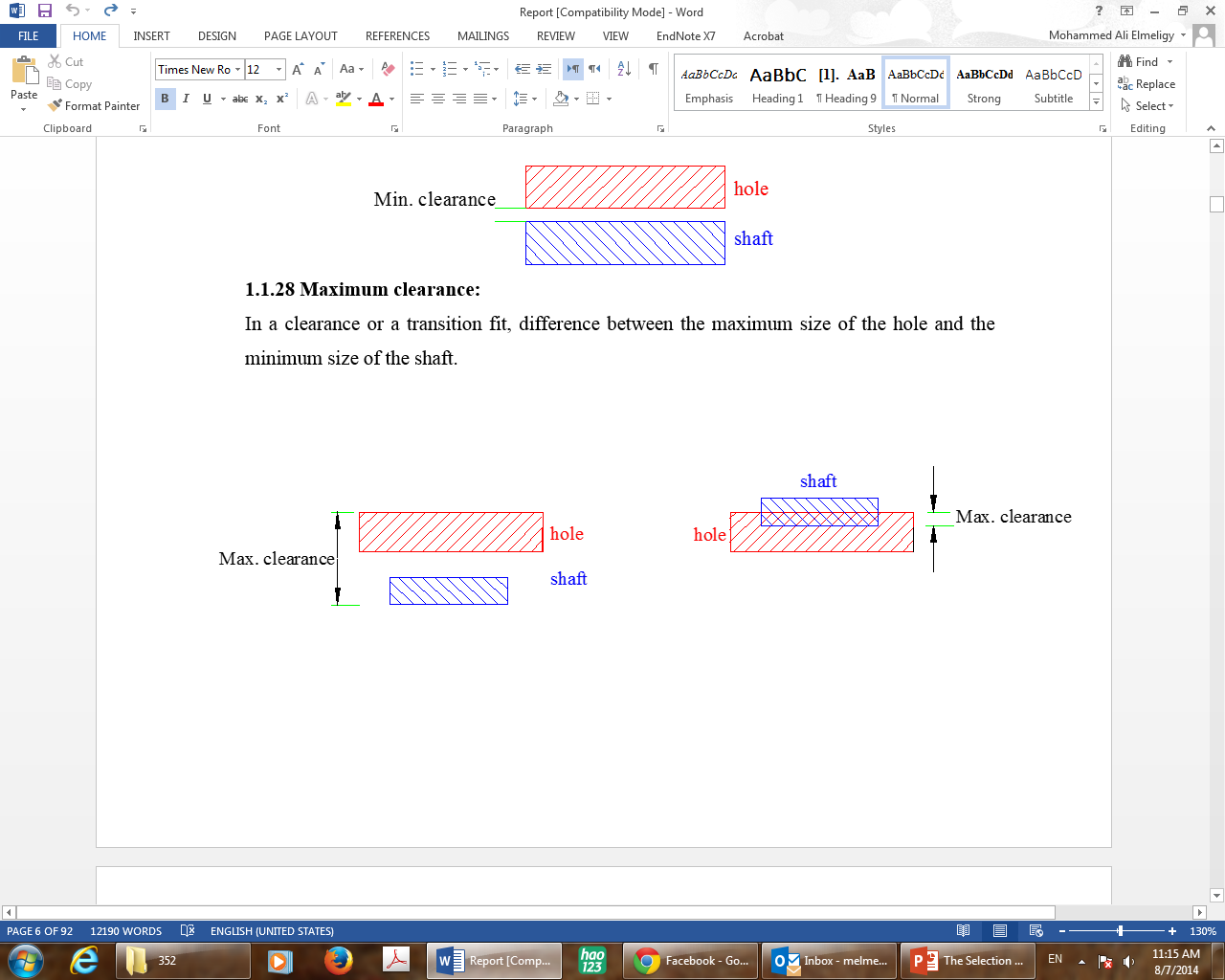 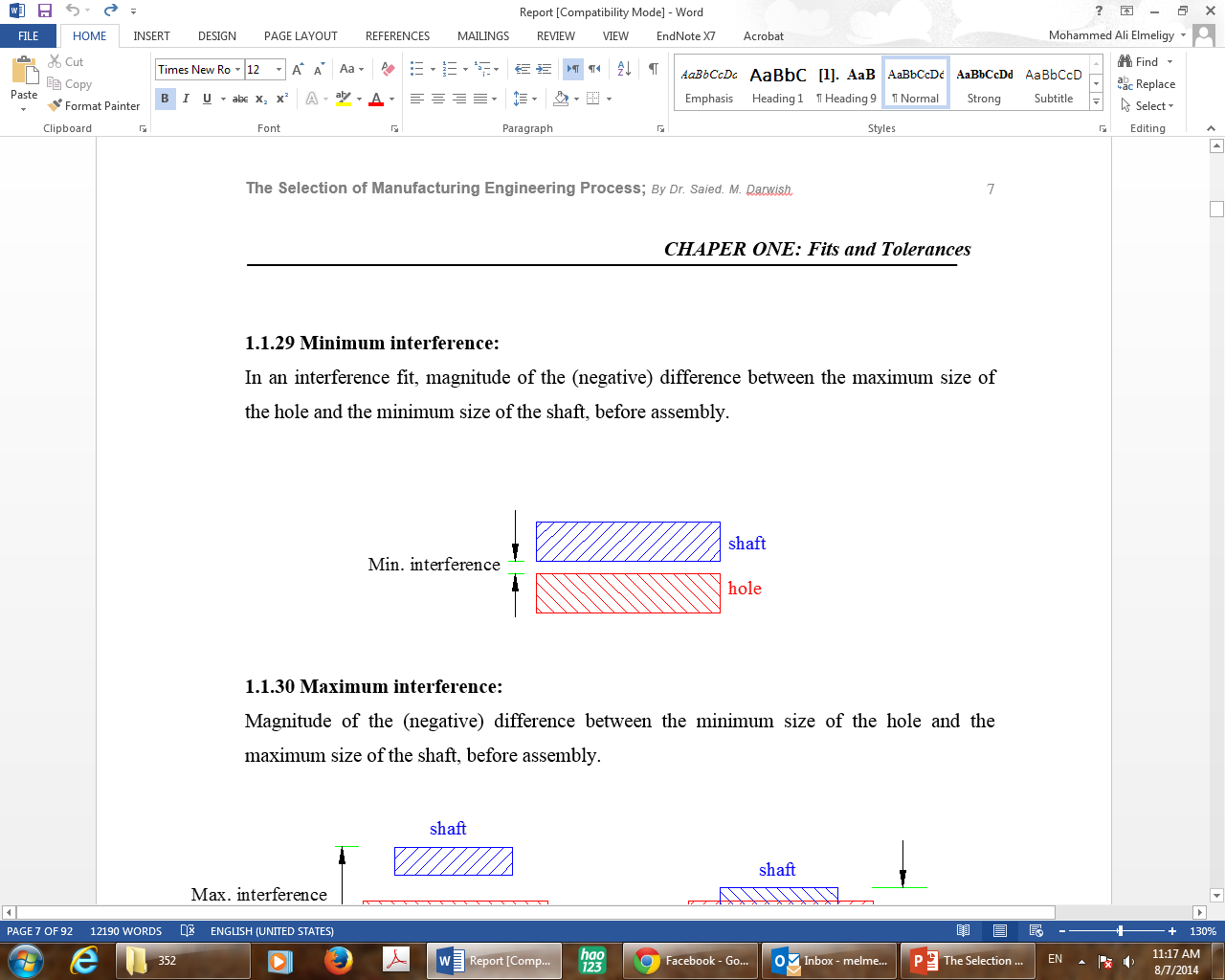 CHAPTER ONE :  Fits and Tolerances
30. Maximum interference


31. Shaft-basis system of fits
32. Hole-basis system of fits
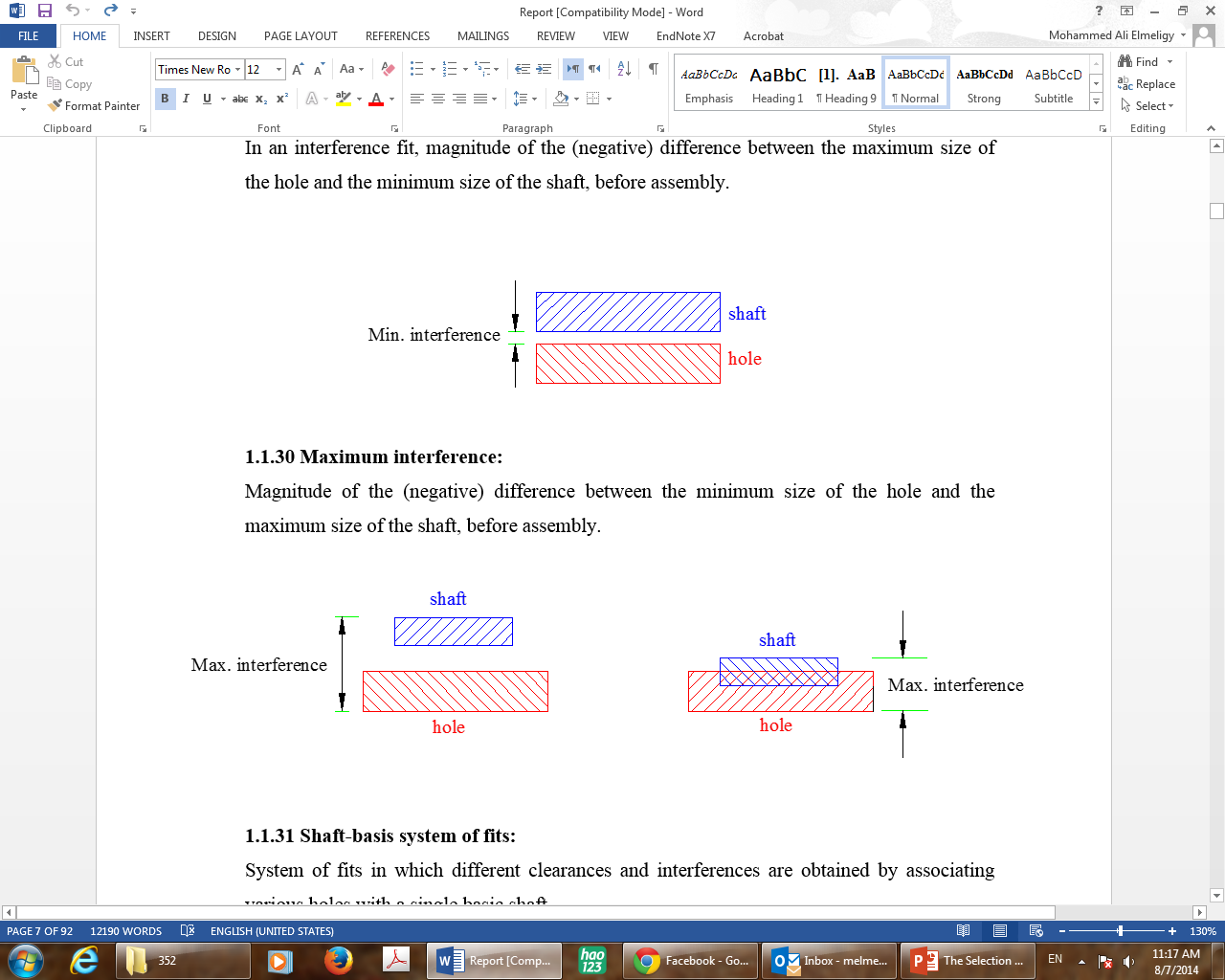 Figure 1.3: Basic hole and shaft system
31 - Basic Shaft System of fits
In this system the size of the shaft remains the same and the hole size is varied to get the required fit. Maximum shaft size is taken as the basic size, an allowance is assigned, and tolerances are applied on both sides of and away from this allowance.
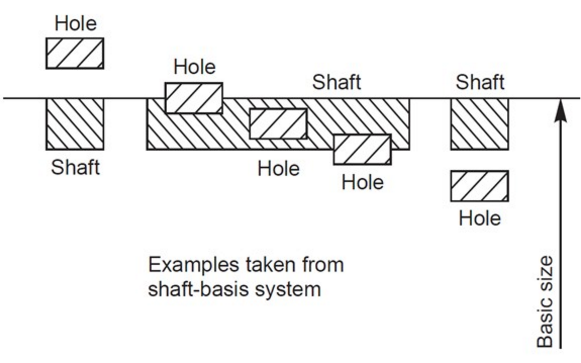 32 - Basic Hole System of fits
In this system the size of the hole remains the same and shaft size is varied to get the required fit. Minimum hole is taken as the basic size, an allowance is assigned, and tolerances are applied on both sides of and away from this allowance.
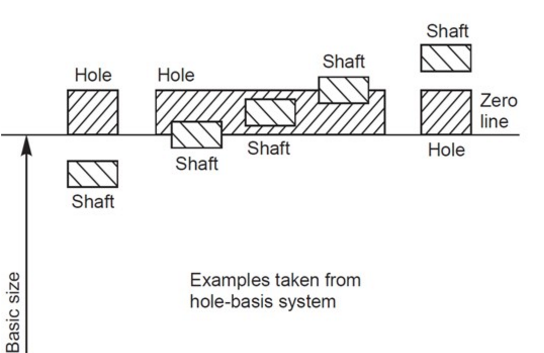 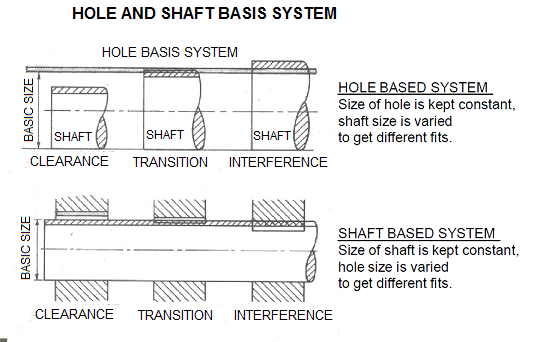 Some definitions
Basic Size: is the size from which limits or deviations are assigned. Basic sizes, usually diameters, should be selected from a table of preferred sizes.
Deviation: is the difference between the basic size and the hole or shaft size.
Upper Deviation: is the difference between the basic size and the permitted maximum size of the part.
Lower Deviation: is the difference between the basic size and the minimum permitted size of the part.
[Speaker Notes: https://en.wikipedia.org/wiki/Engineering_tolerance
http://bukbazzar.blogspot.com/2015/04/limits-and-fits.html]
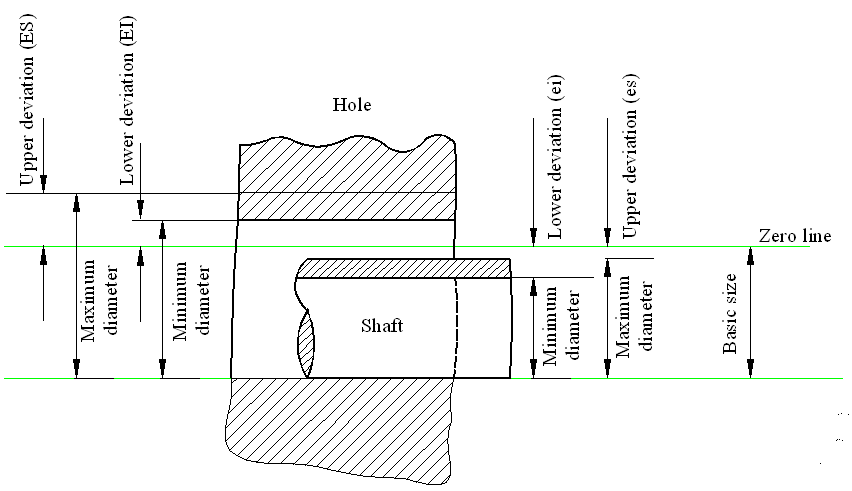 Or Zero deviation line
Some Definitions
Fundamental Deviation: is the deviation closest to the  basic size. This is identical to the upper deviation for shafts and the lower deviation for holes in a clearance fit.
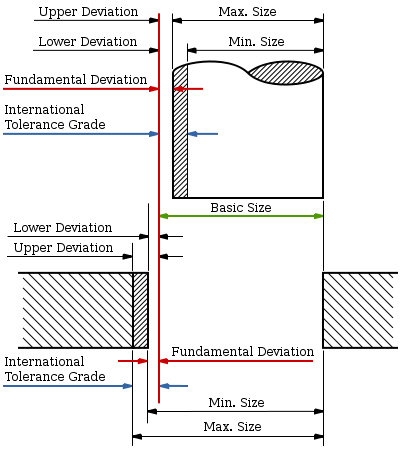 [Speaker Notes: https://en.wikipedia.org/wiki/Engineering_tolerance]
Some Definitions
The hole-basis system of preferred fits is a system in which the basic diameter is the minimum size of the hole.  For the generally preferred hole-basis system, the fundamental deviation is specified by the upper-case letter.
The shaft-basis system of preferred fits is a system in which the basic diameter is the maximum size of the shaft. The fundamental deviation is given by the lowercase letter.
Some Definitions
An interference fit results in an interference between two mating parts under all tolerance conditions.
A clearance fit results in a clearance between the two mating parts under all tolerance conditions.
A transition fit results in either a clearance or an interference condition between two assembled parts.
CHAPTER ONE :  Fits and Tolerances
1.2 Symbols for Tolerances and Deviation and Symbols for Fits:
Tolerance values (The tolerance value is a function of the basic size and is indicated by a number called the grade. )
2. Tolerance zone position
The position of the tolerance zone with respect to the zero line, is indicated by a letter symbol, a capital letter for holes and a small letter  	The tolerance size thus defined by its basic value followed by a symbol composed of a letter and a number. It is established by a combination of the fundamental deviation indicated by a letter and the IT grade number. In the dimension 50H8, the H8 specifies the tolerance zone.
Example for shaft: 45 g7
International Tolerance Grade (IT)
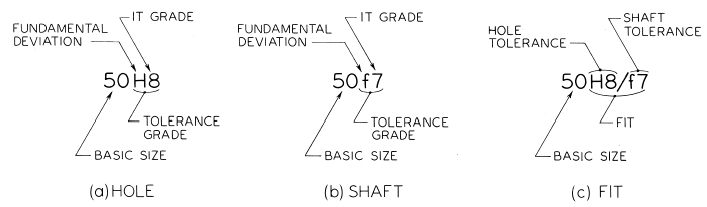 [Speaker Notes: https://books.google.com.sa/books?id=iwcMo9neBRMC&pg=PA144&lpg=PA144&dq=fundamental+deviation+selection+fits&source=bl&ots=67sTVnD757&sig=rR2GRTtSKmuvsYzCwapuA5_9LGM&hl=en&sa=X&redir_esc=y#v=onepage&q=fundamental%20deviation%20selection%20fits&f=false]
CHAPTER ONE :  Fits and Tolerances
1.2 Symbols for Tolerances and Deviation and Symbols for Fits:
3.A fit (A fit is indicated by the basic size common to both components, followed by symbol corresponding to each component, the hole being quoted first)
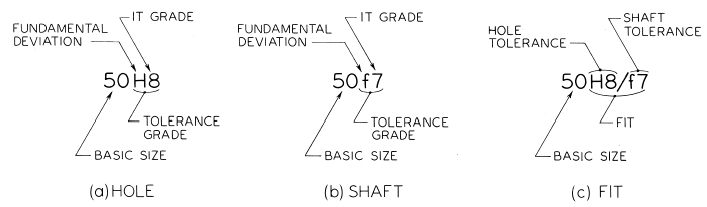 Example: 45 H8 g7
Possibly 45 H8 – g7
Or 45 H8/g7
https://books.google.com.sa/books?id=2ck0AwAAQBAJ&pg=SA6-PA13&lpg=SA6-PA13&dq=fundamental+deviation+selection+fits+IT&source=bl&ots=ZO-M0zNqbP&sig=ofRGWezbxKzJe9uW9zwxVZRZPdk&hl=en&sa=X&redir_esc=y#v=onepage&q=fundamental%20deviation%20selection%20fits%20IT&f=false
[Speaker Notes: http://www.engineeringessentials.com/ege/tol/tol_page9.htm]
CHAPTER ONE :  Fits and Tolerances
1.3: Grades of tolerances:
Eighteen grades of tolerances are provided IT01, ITO and IT1 to IT16The Table 1.1 gives the possible degrees of precision or grade of tolerance, achieved with different machine tools.
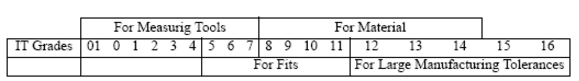 [Speaker Notes: http://www.engineersedge.com/international_tol.htm]
CHAPTER ONE :  Fits and Tolerances
Table 1.1: degree of precision or grade of tolerance
International Tolerance Grade Selection
Tolerance Grade defines range of dimensions (dimensional variation)  
There are manufacturing   constraints on tolerance grade chosen
Representation of Tolerance 2) Number or Grade  	IT01, IT0, IT1,….IT16
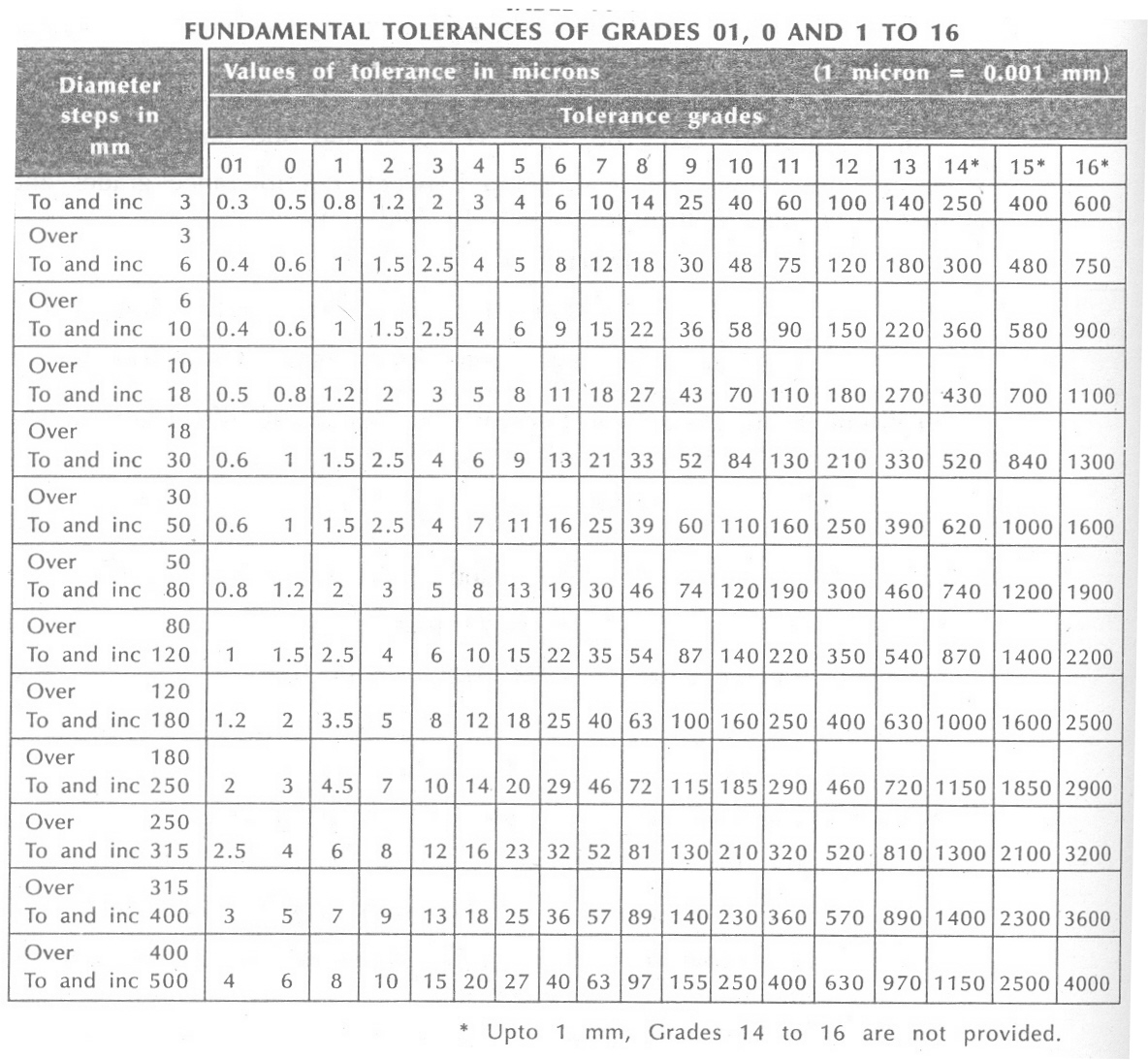 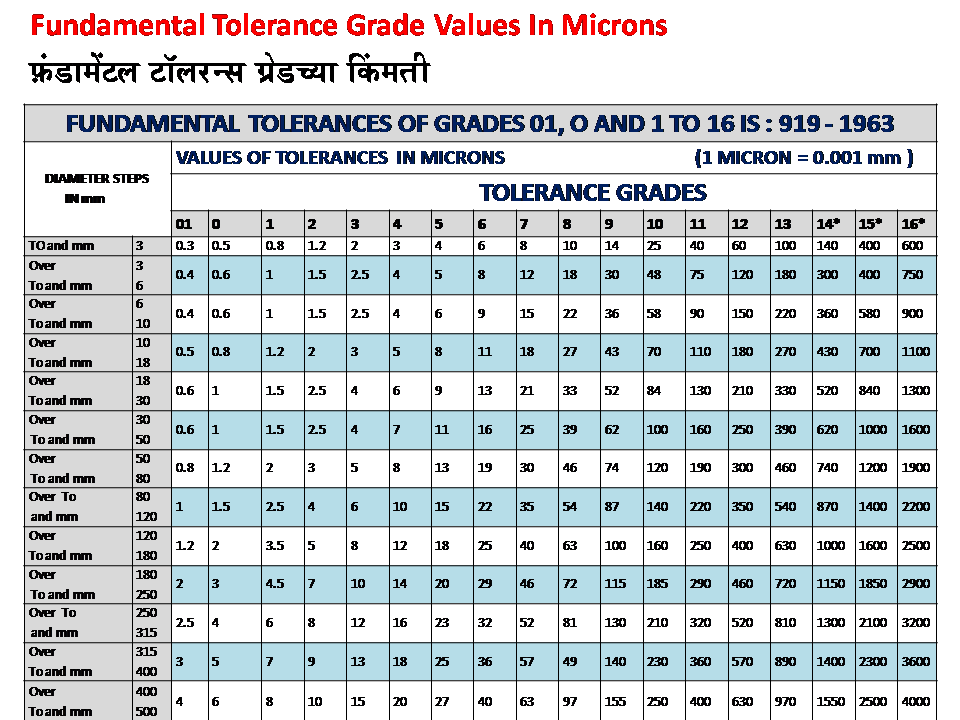 [Speaker Notes: http://1.bp.blogspot.com/-Zlby12pLAZc/UisvodOHVXI/AAAAAAAABKo/DZnca8DDfdE/s1600/Slide3.PNG]
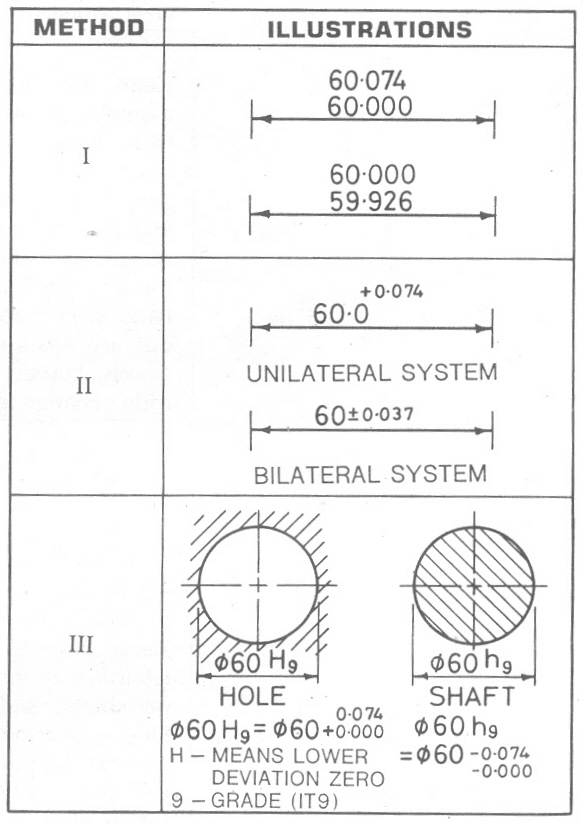 Example
[Speaker Notes: For both hole and the shaft only unilateral tolerances are selected bcz these are presented as basic hole and shaft for which lower and upper deviation respectively are zero.]
CHAPTER ONE :  Fits and Tolerances
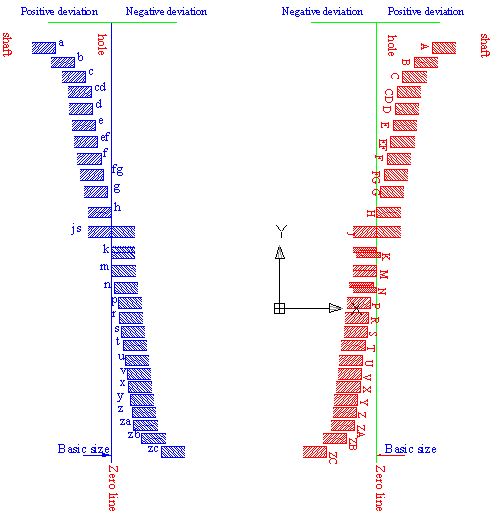 Shafts
Holes
Figure 1.5: Position of the various tolerance zones for a given diameter in the ISO system
[Speaker Notes: ISO Method to Determine Tolerance
Procedure
Basic size selection
Determine the preferred fit
International Grade
Determine tolerances]
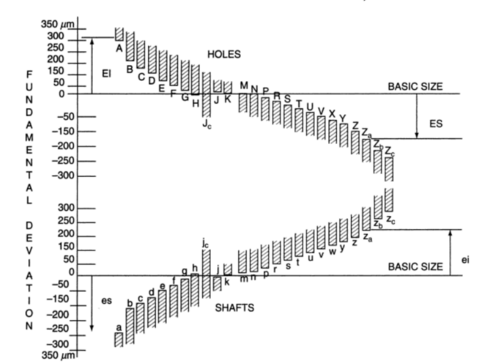 Position of the various tolerance zones for a given diameter in the ISO system
[Speaker Notes: https://books.google.com.sa/books?id=iwcMo9neBRMC&pg=PA144&lpg=PA144&dq=fundamental+deviation+selection+fits&source=bl&ots=67sTVnD757&sig=rR2GRTtSKmuvsYzCwapuA5_9LGM&hl=en&sa=X&redir_esc=y#v=onepage&q=fundamental%20deviation%20selection%20fits&f=false]
Metric Preferred Hole Based System of fit
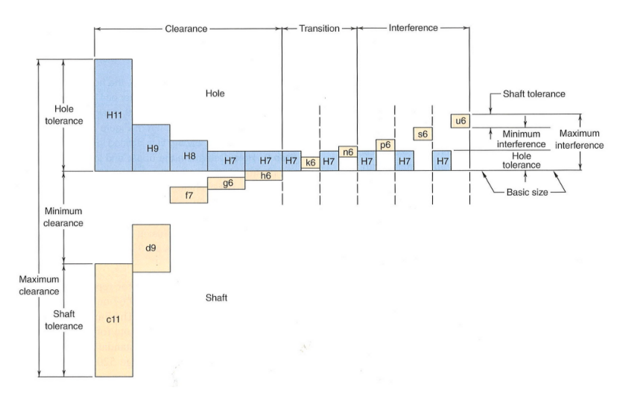 [Speaker Notes: http://www.moorepants.info/jkm/courses/eng4/lectures/lecture14.html#slide-17]
Metric Preferred shaft Based System of fit
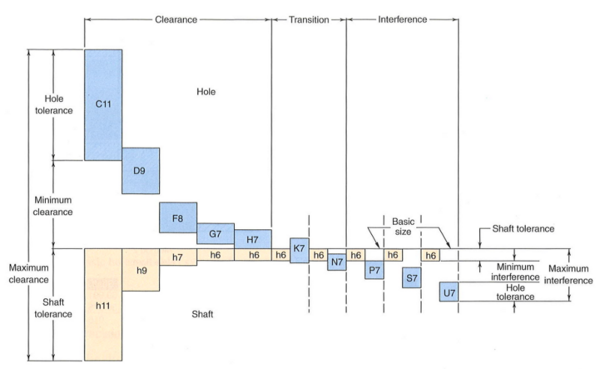 [Speaker Notes: http://www.moorepants.info/jkm/courses/eng4/lectures/lecture14.html#slide-17]
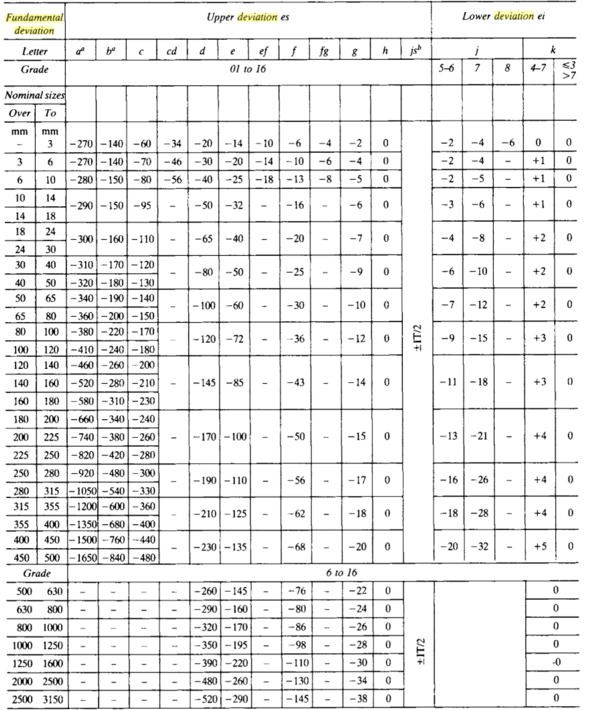 Table for fundamental deviations for shafts
https://books.google.com.sa/books?id=2ck0AwAAQBAJ&pg=SA6-PA13&lpg=SA6-PA13&dq=fundamental+deviation+selection+fits+IT&source=bl&ots=ZO-M0zNqbP&sig=ofRGWezbxKzJe9uW9zwxVZRZPdk&hl=en&sa=X&redir_esc=y#v=onepage&q=fundamental%20deviation%20selection%20fits%20IT&f=false
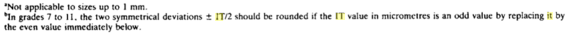 Adapted from: Metrology & Measurement By Bewoor
[Speaker Notes: https://books.google.com.sa/books?id=2ck0AwAAQBAJ&pg=SA6-PA13&lpg=SA6-PA13&dq=fundamental+deviation+selection+fits+IT&source=bl&ots=ZO-M0zNqbP&sig=ofRGWezbxKzJe9uW9zwxVZRZPdk&hl=en&sa=X&redir_esc=y#v=onepage&q=fundamental%20deviation%20selection%20fits%20IT&f=false]
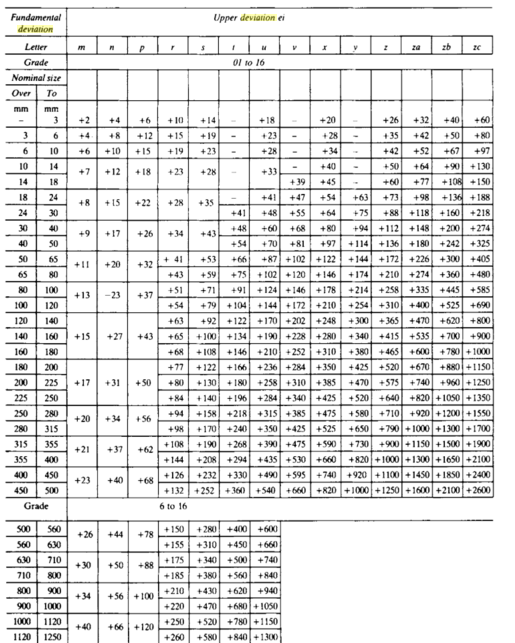 Table for fundamental deviations for shafts
https://books.google.com.sa/books?id=2ck0AwAAQBAJ&pg=SA6-PA13&lpg=SA6-PA13&dq=fundamental+deviation+selection+fits+IT&source=bl&ots=ZO-M0zNqbP&sig=ofRGWezbxKzJe9uW9zwxVZRZPdk&hl=en&sa=X&redir_esc=y#v=onepage&q=fundamental%20deviation%20selection%20fits%20IT&f=false
Adapted from: Metrology & Measurement By Bewoor
[Speaker Notes: https://books.google.com.sa/books?id=2ck0AwAAQBAJ&pg=SA6-PA13&lpg=SA6-PA13&dq=fundamental+deviation+selection+fits+IT&source=bl&ots=ZO-M0zNqbP&sig=ofRGWezbxKzJe9uW9zwxVZRZPdk&hl=en&sa=X&redir_esc=y#v=onepage&q=fundamental%20deviation%20selection%20fits%20IT&f=false]
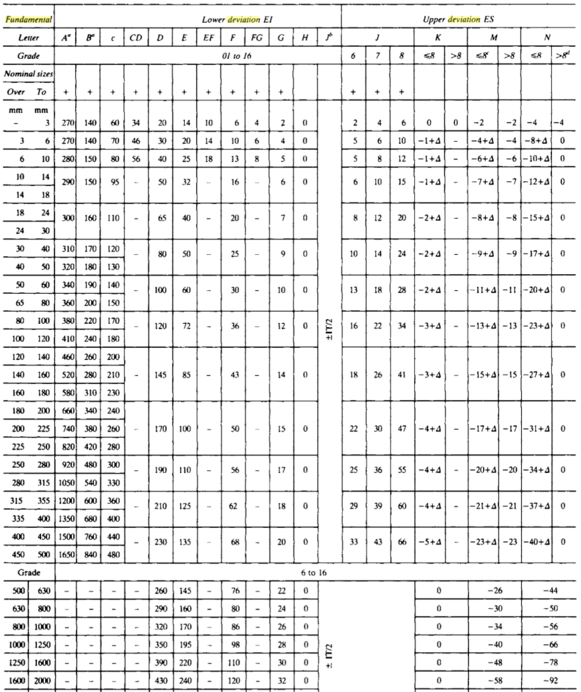 Table for fundamental deviations for holes
https://books.google.com.sa/books?id=2ck0AwAAQBAJ&pg=SA6-PA13&lpg=SA6-PA13&dq=fundamental+deviation+selection+fits+IT&source=bl&ots=ZO-M0zNqbP&sig=ofRGWezbxKzJe9uW9zwxVZRZPdk&hl=en&sa=X&redir_esc=y#v=onepage&q=fundamental%20deviation%20selection%20fits%20IT&f=false
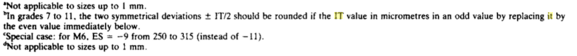 Adapted from: Metrology & Measurement By Bewoor
[Speaker Notes: https://books.google.com.sa/books?id=2ck0AwAAQBAJ&pg=SA6-PA13&lpg=SA6-PA13&dq=fundamental+deviation+selection+fits+IT&source=bl&ots=ZO-M0zNqbP&sig=ofRGWezbxKzJe9uW9zwxVZRZPdk&hl=en&sa=X&redir_esc=y#v=onepage&q=fundamental%20deviation%20selection%20fits%20IT&f=false]
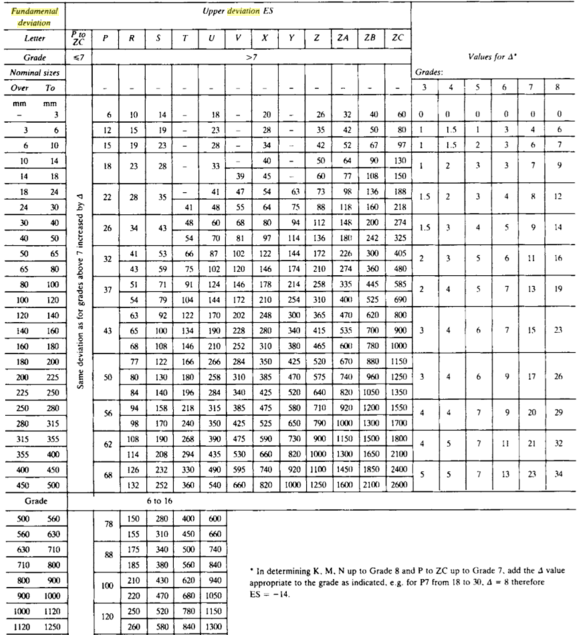 Table for fundamental deviations for holes
https://books.google.com.sa/books?id=2ck0AwAAQBAJ&pg=SA6-PA13&lpg=SA6-PA13&dq=fundamental+deviation+selection+fits+IT&source=bl&ots=ZO-M0zNqbP&sig=ofRGWezbxKzJe9uW9zwxVZRZPdk&hl=en&sa=X&redir_esc=y#v=onepage&q=fundamental%20deviation%20selection%20fits%20IT&f=false
Please note that all values in this table are actually negative
Adapted from: Metrology & Measurement By Bewoor
[Speaker Notes: https://books.google.com.sa/books?id=2ck0AwAAQBAJ&pg=SA6-PA13&lpg=SA6-PA13&dq=fundamental+deviation+selection+fits+IT&source=bl&ots=ZO-M0zNqbP&sig=ofRGWezbxKzJe9uW9zwxVZRZPdk&hl=en&sa=X&redir_esc=y#v=onepage&q=fundamental%20deviation%20selection%20fits%20IT&f=false]
CHAPTER ONE :  Fits and Tolerances
1.4 Fundamental tolerance unit:

1.4.2 Fundamental deviations:
1.4.2.1  Shaft deviation:
For each letter symbol defining the position of the tolerance zone, the magnitude and sign of one of the two deviations which is known as the fundamental deviations (upper deviation) “es” or lower deviation “ei” 
The other deviation is derived from the first one using the magnitude of the standard tolerance “IT”, by means of the following algebraic relationship:
The fundamental deviation given by the formulae in above tables of deviations is, in principle, that corresponding to that limit closet to the zero line, in other words, the upper deviation “es” for shafts (a) to (h), and the lower deviation “ei”  for shafts (j) to (Zc).
ei = es - IT
es = ei + IT
CHAPTER ONE :  Fits and Tolerances
1.4.2.2 Hole deviation:
For each letter symbol, defining the position of the tolerance zone, the magnitude and sign of the fundamental deviation (lower deviation “EI” for holes (A) to (H) and upper deviation “ES” for holes (J) to (Zc),
The other deviation is derived from the first one, using the magnitude of the tolerance “IT” by means of the following relationships.

ES = EI + IT

OR

EI = ES - IT
Example
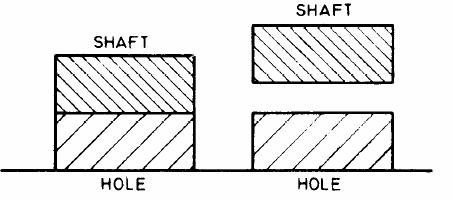 Φ30.035
Φ30.022
Φ30.021
Φ30.000
Determine which type of fit is presented by H7/p6? For basic size of 30 mm determine the dimensions of the hole and the shaft for the given fit. (Fit: 30 H7/p6)
Capital H means basic hole system and upper deviation = zero
INTERFERENCE FIT
H7  : Tol Grade 7 mean 21μ variation
p6 : Tol Grade 6 means 13μ variation 
(p means lower deviation is 22 μ)
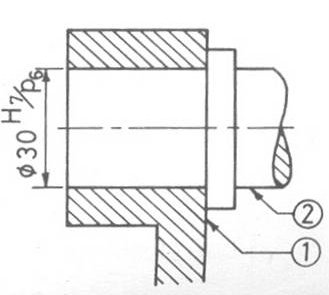 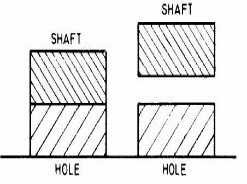 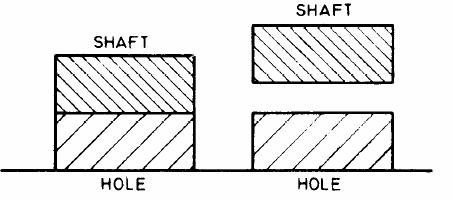 Fit: 60 H8/e6
Example
Creating a Clearance Fit using  The Basic Hole System
Given the following fit     Φ40 – H11/c11
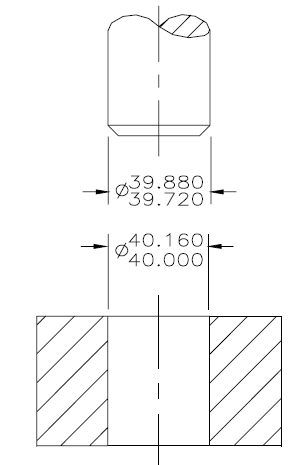 From table for hole diameter = 40 and H11 we find
Upper deviation = +160 μm        &         Lower deviation = 0
From table for shaft diameter = 40 and c11 we find
Upper deviation = -120 μm      &   Lower deviation = -280  μm
Calculations of dimension limits for hole and shaft
Maximum hole diameter = 40 + 0.16 = 40.16 mm
 Minimum hole diameter = 40 + 0 = 40 mm
 Maximum shaft diameter = 40 +(-120) = 39.88 mm
- Minimum shaft diameter = 40 + (-280) = 39.72 mm
Maximum clearance = Maximum hole diameter – Minimum shaft diameter
	                 = 40.16 – 39.72 = 0.44 mm
Minimum clearance = Minimum hole diameter – Maximum shaft diameter
	                = 40 – 39.88 = 0.12 mm
Allowances = minimum clearance = 0.12 mm = 120 μm
Spring 2005